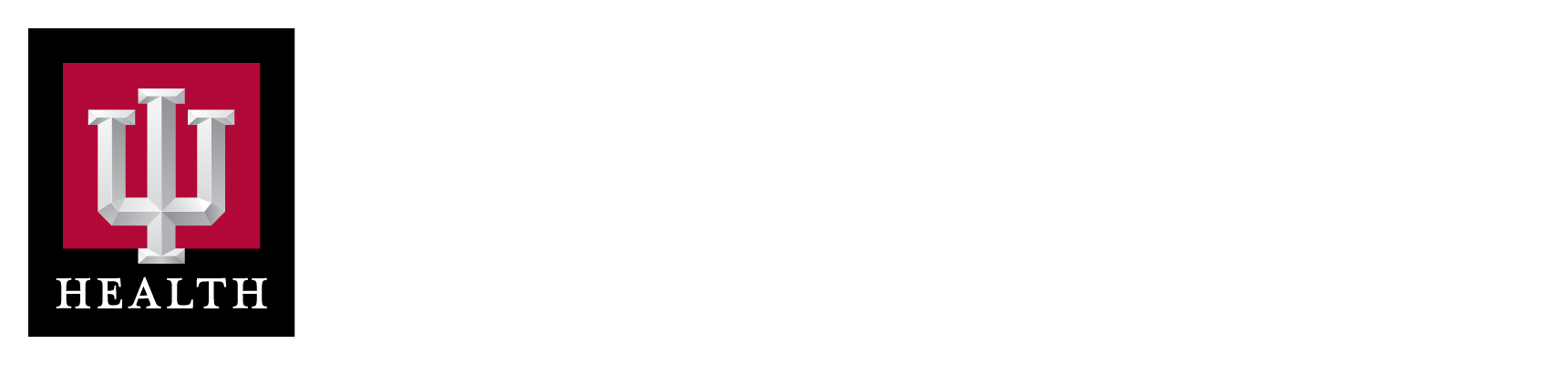 APHERESIS TEAM MEETING
4/2024
Housekeeping Items
2
If there are no templates, DO NOT schedule patients.
EPOC go live at RH 4/22
Check donor eval forms for IDM dates 
Chart cap and dressing changes on inpatients in the
I/O flowsheet under the actual line
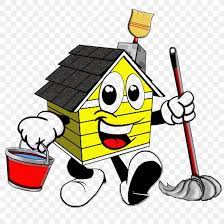 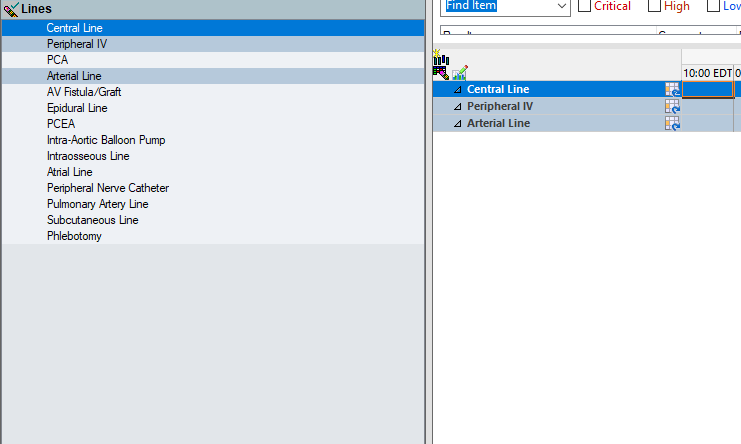 Staffing Updates
3
Briana Shields-  Starts FT 4/14
Timesha Bailey-  Starts FT on 4/29.  
Nicolette Ryken (Nikki)-  Aya Traveler for weekends, Tues/Wed, and call…starts 4/22
Interviewed a potential Unit Tech. 
Tricia- Returning 5/1  (Mondays, Wednesdays, Thursdays)
Working on a possible 2nd shift RN and keeping one RN blocked every day.
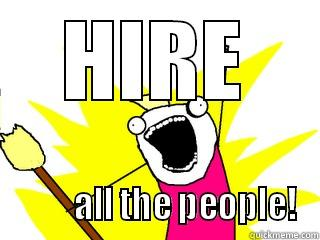 Staffing Updates cont…
4
Welcome Rebecca Hopson and Peaches Williams!
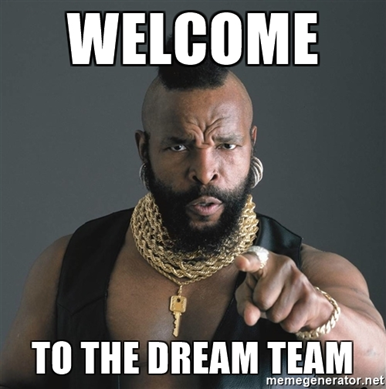 Oracle Goals
5
Handwashing
	- 90% for “meets” and 95% for “exceeds”
	-Support team members when moments are missed
Scanning compliance 
	-98% for “meets” and 99% for exceeds
Send one WAMBI a month to a team member
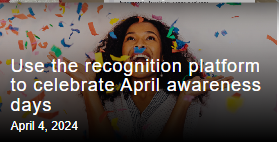 Performance Reviews
6
Due next week.
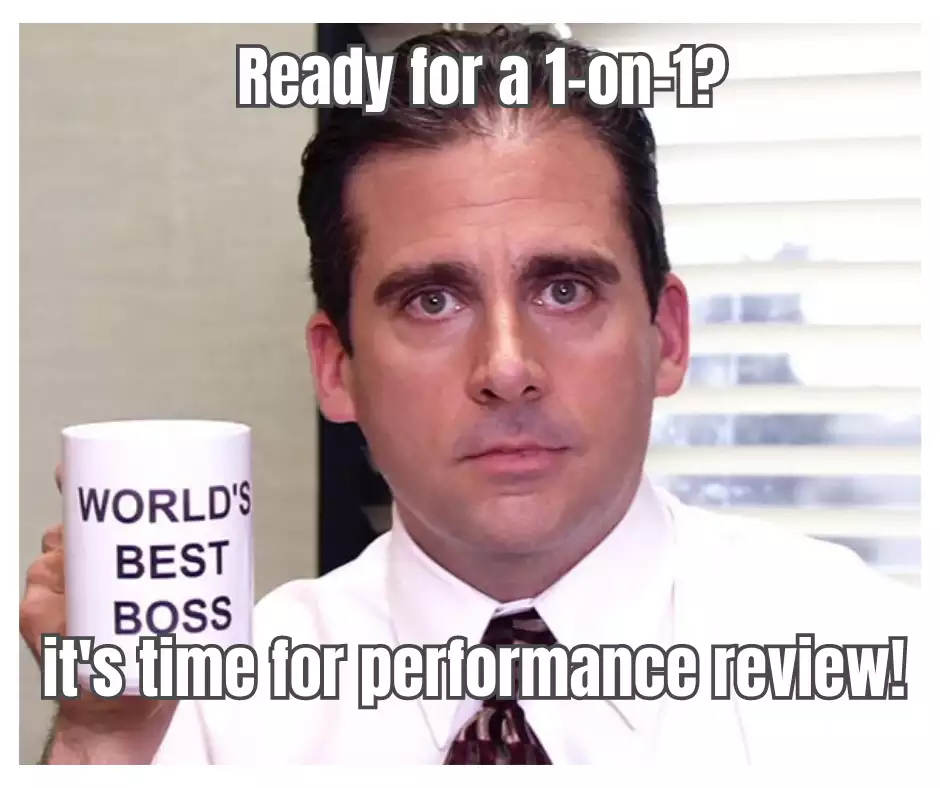 Lab Week 4/14/24
7
Monday and Tuesday- Ice Cream bar
Wednesday- Donuts and Coffee- Wear lab t-shirts
Thursday-  Candy bags
Friday-  Popcorn Day
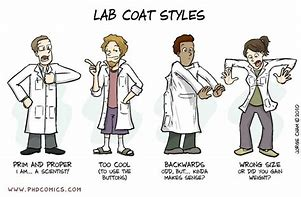 ASFA 4/15-4/19
8
Dr. Lepage is covering
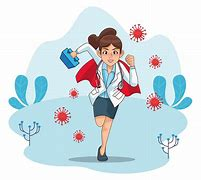 Values Acknowledgments: Purpose, Excellence, Compassion, Team
9
Charloom and Joe for staying late last week with 3 inpatients that ran late.
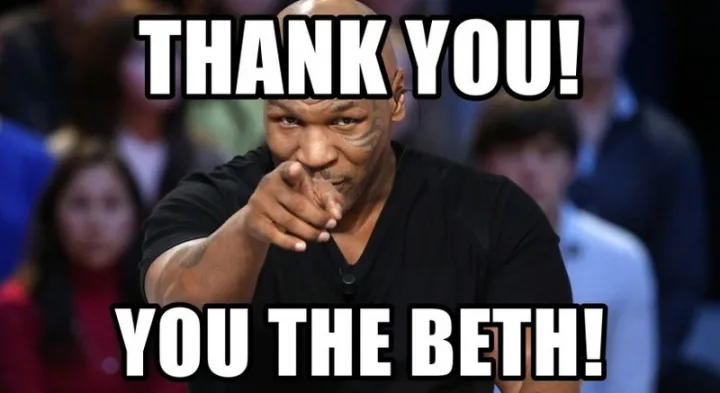 Questions???
10
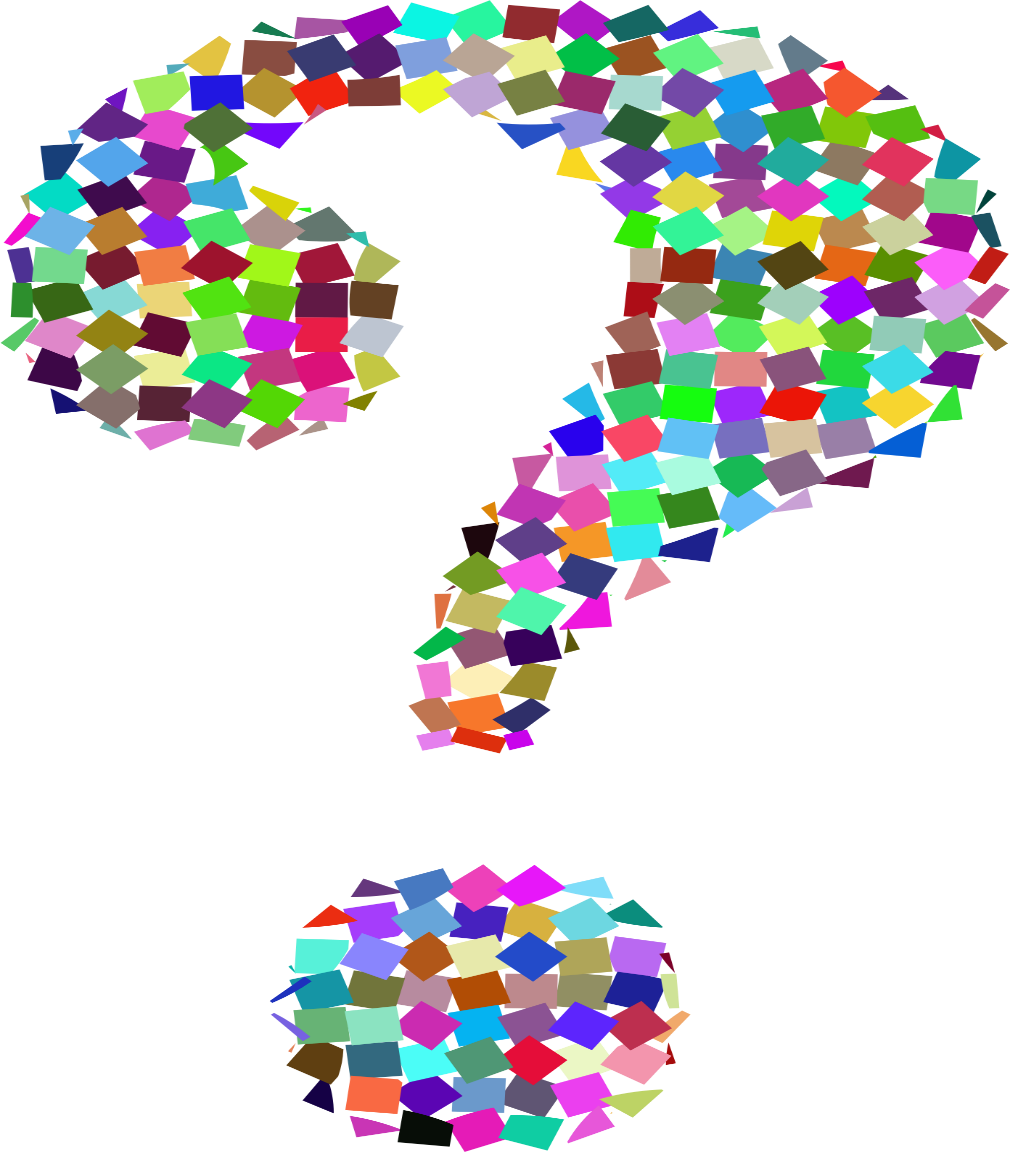